Fiscal State of State Medicaid Programs
CSG Medicaid Leadership Academy
August 28, 2024
Shelby Kerns
Executive Director
National Association of State Budget Officers
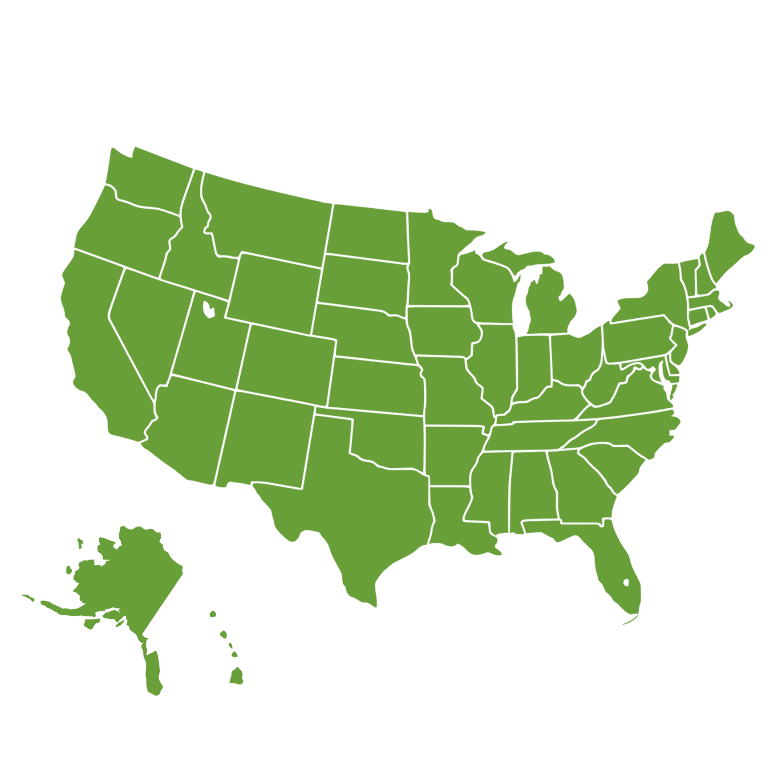 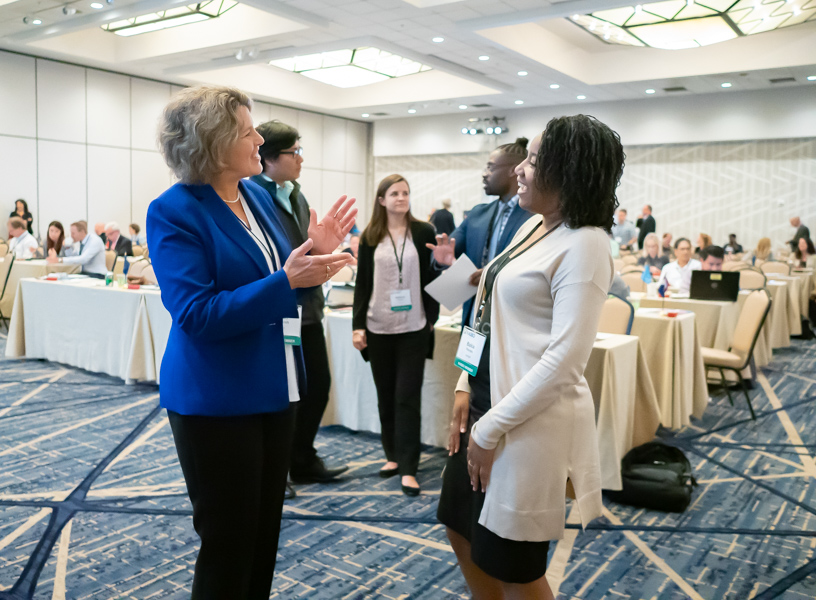 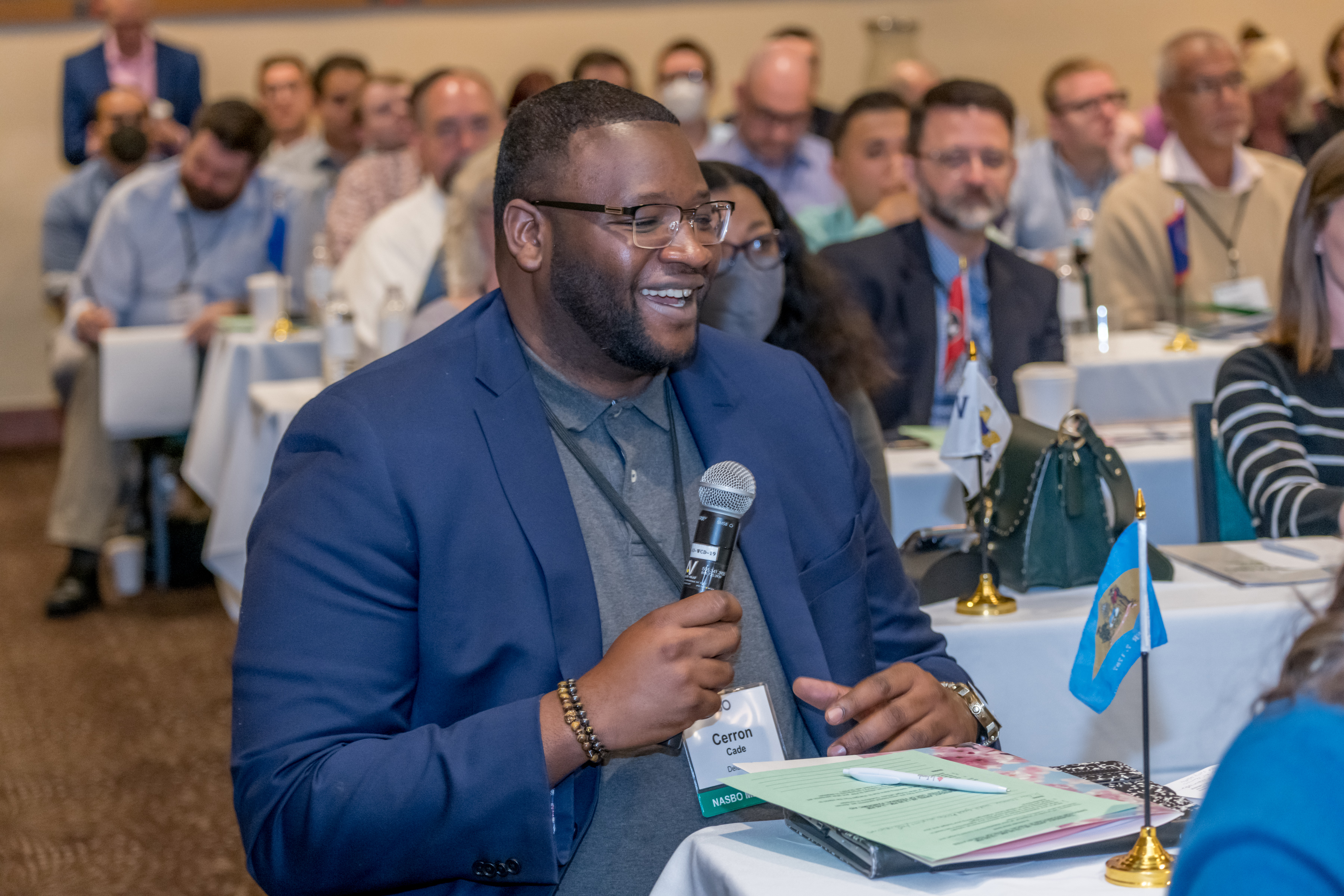 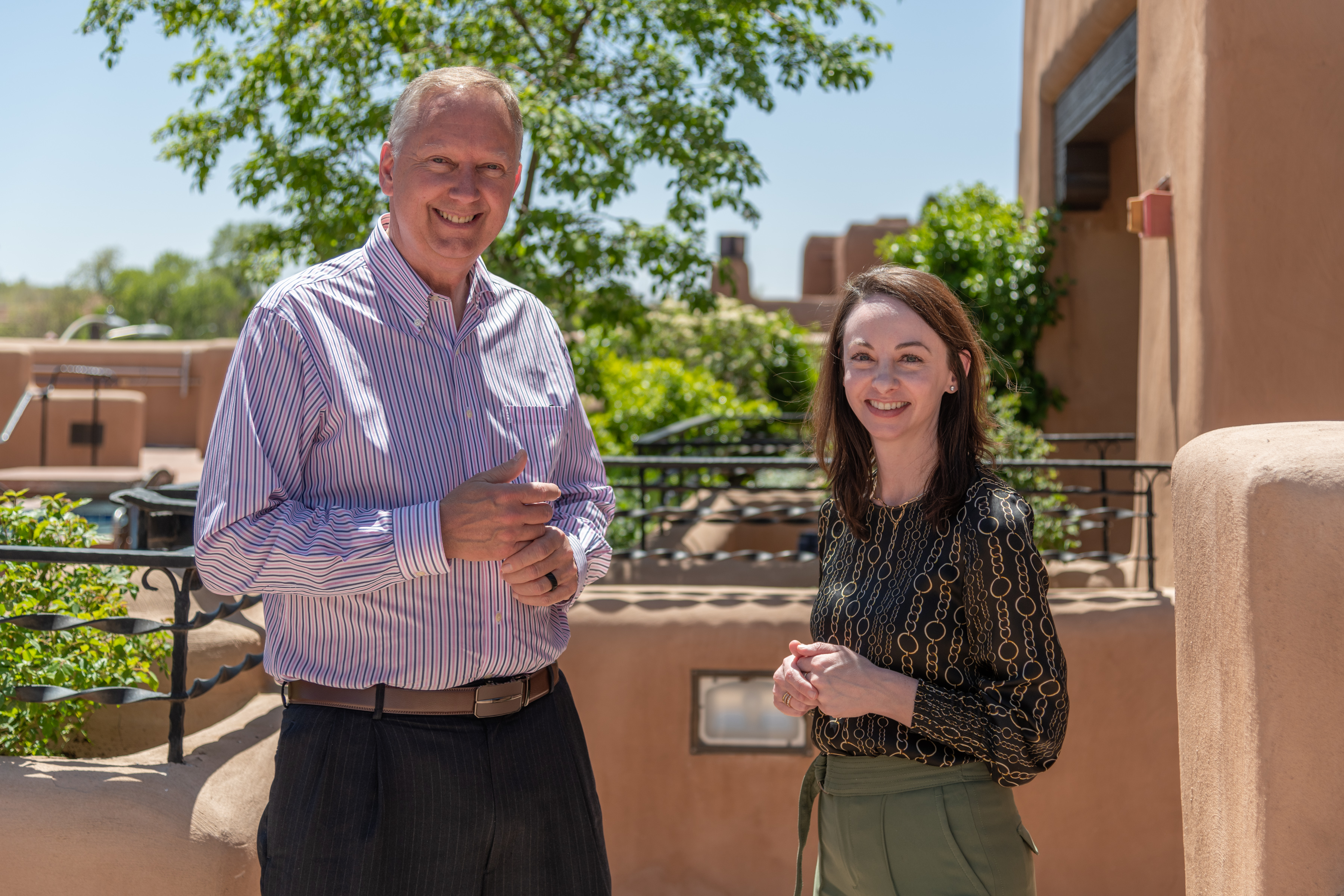 Who is NASBO?
NASBO is an independent, nonpartisan, nonprofit research and educational organization. For nearly 80 years, NASBO has been the professional membership organization for budget and finance officers across all states, territories, and DC.
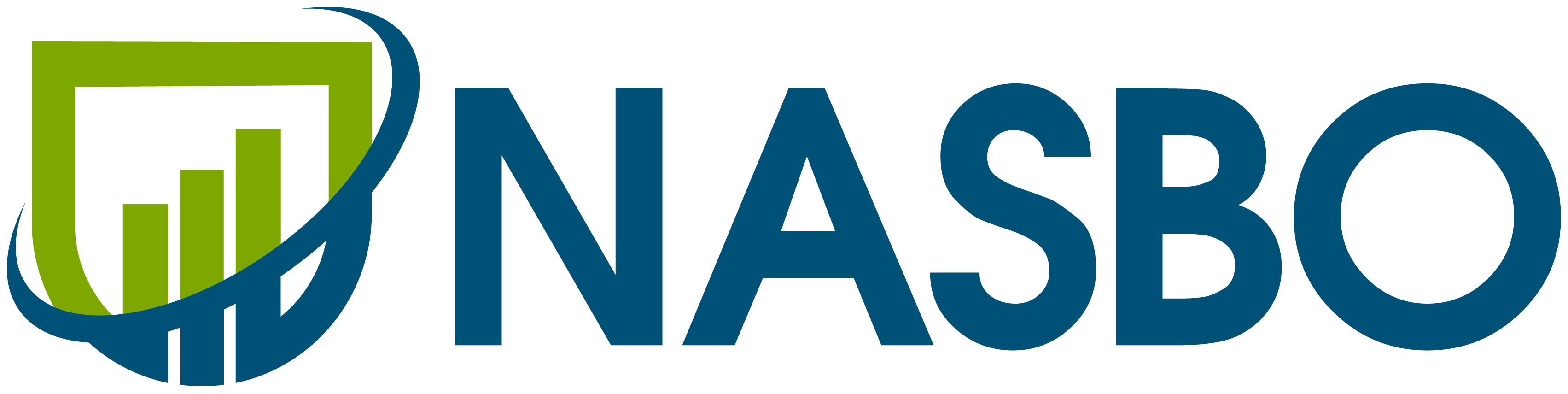 NASBO PUBLICATIONS:
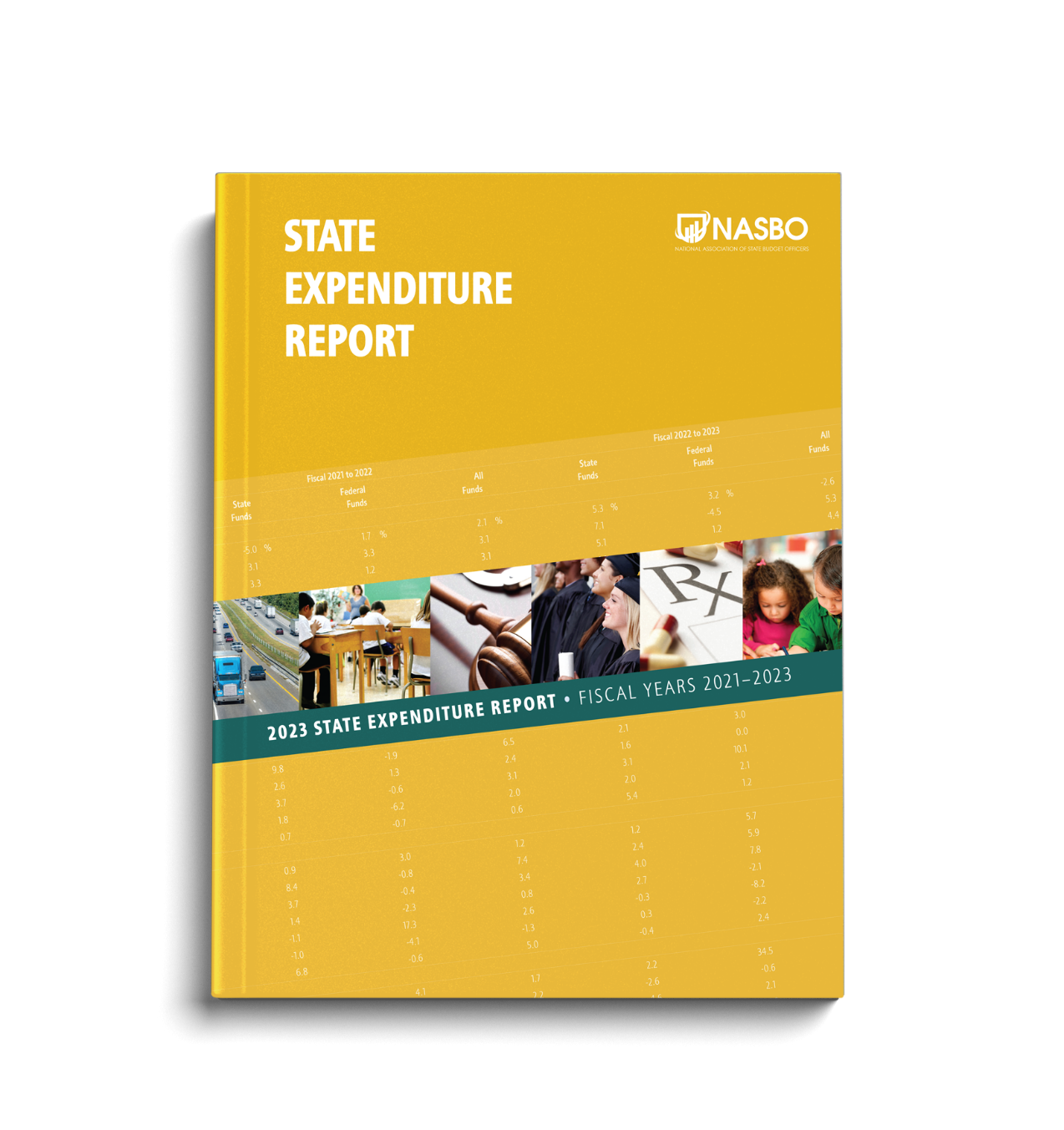 State General Fund Revenue Update
Revenue Sources in the General Fund (%)
Estimated Fiscal 2023
NASBO Fiscal Survey of States
Annual General Fund Revenue Percentage ChangesFiscal 2007 to Fiscal 2025
NASBO Fiscal Survey of States
Net Tax Decreases Proposed in Fiscal 2025
Total Recurring Impact =
-$1,781 million
Total One-Time Impact =
-$706 million
NASBO Fiscal Survey of States
Fall 2023 Fiscal Survey of States
Annual General Fund Revenue (in Billions)Fiscal 2019 to Fiscal 2025
Note: Fiscal 2024 figure is estimated as of spring 2024 and fiscal 2025 figure is projected based on governors’ recommended budgets. Fiscal 2019 figure adjusted to account for change in reporting methodology for Ohio beginning in the Spring 2021 Fiscal Survey. Fiscal 2025 figure is adjusted to account for one state unable to report figures for that year.
NASBO Fiscal Survey of States
General Fund Revenue Collections
General Fund Revenue Collections Compared To Original Revenue Projections (By Fiscal Year)
*Fiscal 2024 is ongoing and figures are subject to change.
NASBO Fiscal Survey of States
Trends in State Spending
Annual General Fund Expenditure Percentage ChangesFiscal 2007 to Fiscal 2025
Note: Fiscal 2024 figure is estimated based on data reported in spring 2024; fiscal 2025 figure is based on governors’ recommended budgets.
NASBO Fiscal Survey of States
General Funds Expenditures
By Function
Estimated FY 2023
NASBO State Expenditure Report
TOTAL STATE EXPENDITURES
By Fund Source
Estimated FY 2023
Source: NASBO State Expenditure Report
Year-over-year Percentage Spending Growth
By Fund Source
*State funds are general funds and other state funds combined, excluding bonds. Total state expenditures are all federal and state funds.
NASBO State Expenditure Report
Total State Expenditures
By Function
Estimated FY 2023
NASBO State Expenditure Report
Federal Funds Expenditures
By Function
Estimated FY 2023
Source: NASBO State Expenditure Report
State Savings Levels
State Rainy Day Funds Fiscal 2000 to Fiscal 2025
Rainy Day Fund Balances in Dollars and as a Percentage of General Fund Expenditures
Note: Fiscal 2024 figure is based on estimated data; fiscal 2025 figure is based on governors’ recommended budgets. Total $ in billions amounts for fiscal 2024 and fiscal 2025 are adjusted to account for several states that were unable to report balances data for one or both years.
NASBO Fiscal Survey of States
State Total Balances Fiscal 2008 to Fiscal 2025
Total Balances in Dollars and as a Percentage of General Fund Expenditures
Note: Fiscal 2024 figure is based on estimated data; fiscal 2025 figure is based on governors’ recommended budgets. Total $ in billions amounts for fiscal 2024 and fiscal 2025 are adjusted to account for several states that were unable to report balances data for one or both years.
NASBO Fiscal Survey of States
State Fiscal Outlook
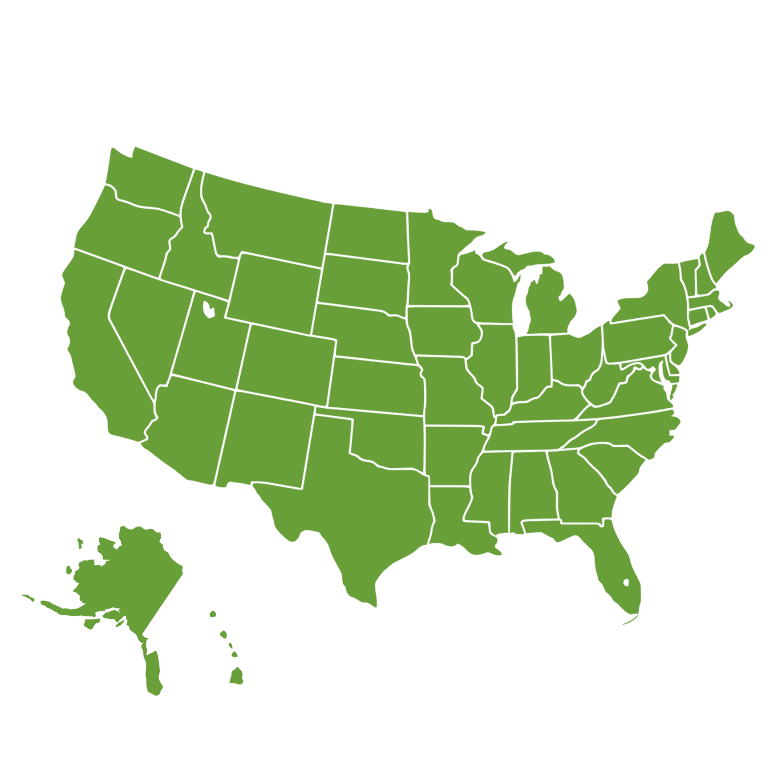 Fiscal 
Outlook
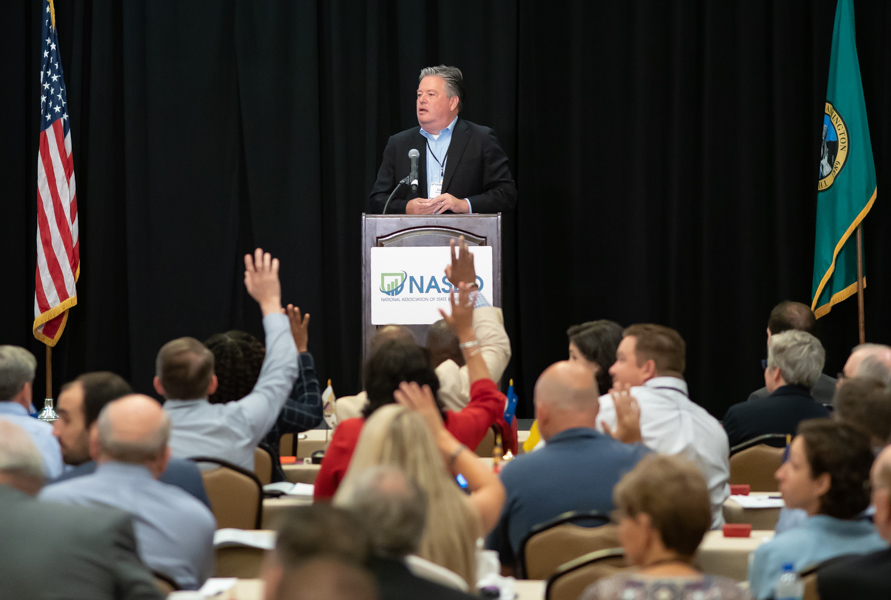 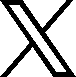 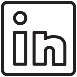 Thank you
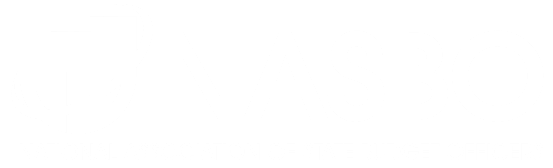